Biocompatibility Survey
Michael DeSalvio, Kevin Ip, John Chi, Khine Win, Michael Nguyen
Polyurethane
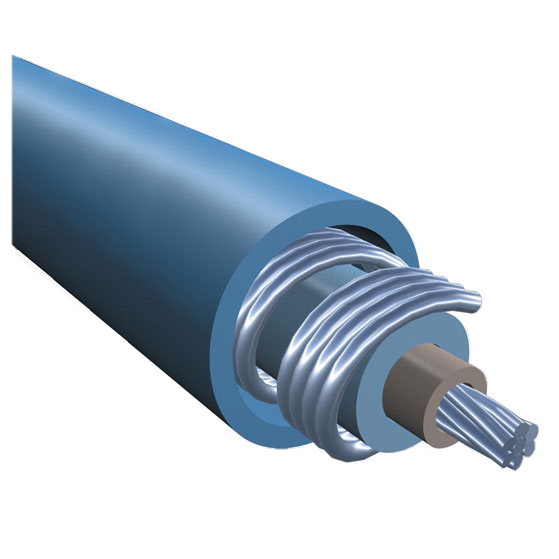 Properties
Cheap
Durable
Strong
High stress and strain (More tear-resistant than rubber)
Uses
Tubing: catheters, dialysis, sutures, artificial heart valves
Temporary implants: gastric bubbles
Medical bedding (foam)
Surgical drapes
Wound dressing (hydrogels)
Polyurethane implants (non-US)
Condoms
Electrical Insulation
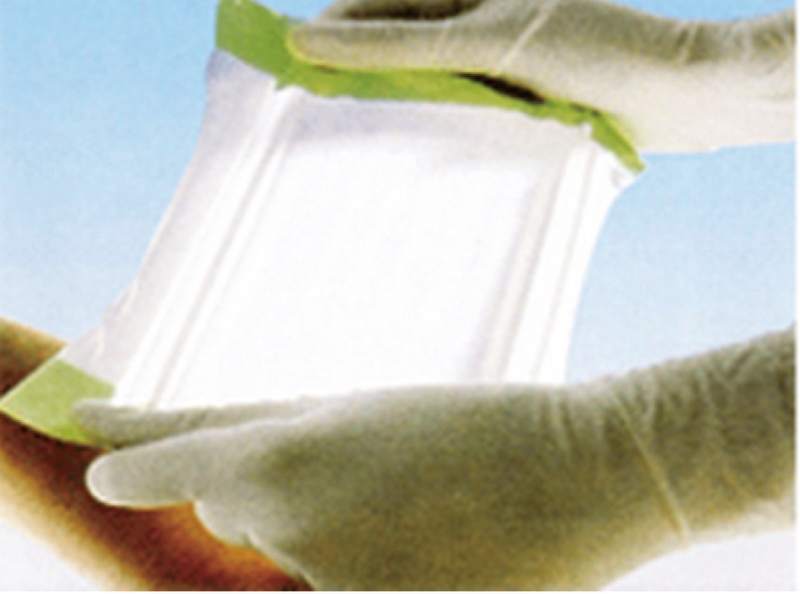 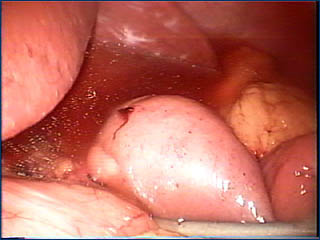 Polyurethane Catheter
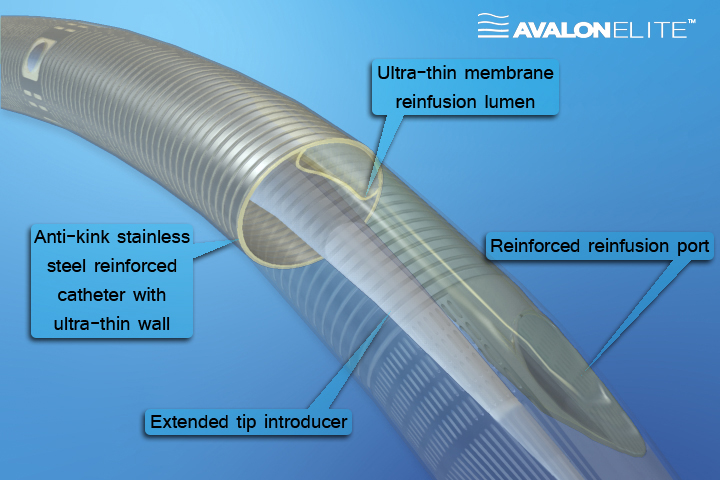 Hydrogels
Biocompatible gel
Provides a moist environment to promote healing 
Promotes absorption and debriding of necrotic tissue
Polymer based sheet to cover wounds and deliver drugs via a capsule design
Reduce appearance of scars
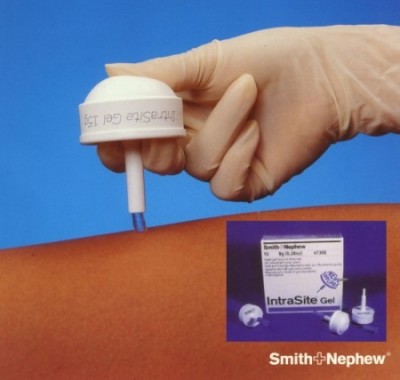 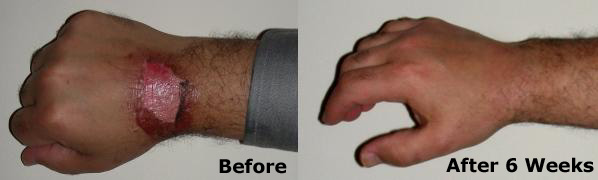 Hydrogel Contact
Traditional contacts are not permeable to O2
Water inside the contact transfers O2 from the outside to the eye
Silicon hydrogel contacts are permeable to O2
Up to 5x more O2 can pass through
Can be worn for up to 30 days w/o removal
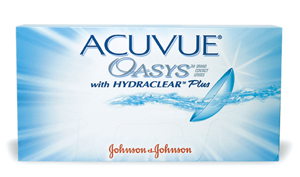 Stainless Steel
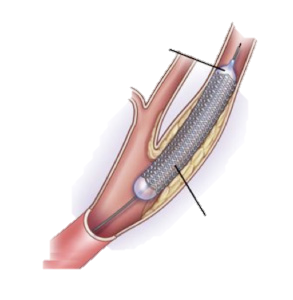 Inflated Balloon
Properties
Corrosion- and Heat- Resistant
Durable and easily sterilized
Inexpensive
Easily manipulated to desired shape
Inert, nice finish
Uses
Implants (crowns, joints)
Medical Instrument, (Scalpel, needles, )
Bedpans, Trays, Carts..
Tubing, cables 
Bone Plates, Screw, Rods
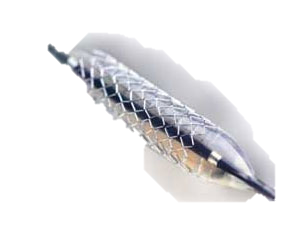 Expanded Stent